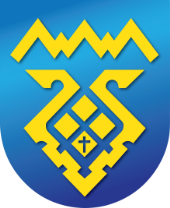 Департамент финансов администрации 
городского округа Тольятти
Бюджет городского округа Тольятти на 2019 год      и  плановый период 2020 и 2021 годов
Основные параметры бюджета в период 2017 – 2021 годов                                                                                            (млн.руб.)
13 748
13 056
6 383
7 100
3
Структура собственных доходов на 2019 год
(млн.руб.)
4
Основные источники доходной части бюджета на 2019 год
Основные источники  собственных доходов
2019 год
Налог на доходы физических лиц
3 814 млн. руб.
Налоги 
на совокупный доход
355 млн. руб.
Налог на имущество физических лиц
635 млн. руб.
Земельный налог
841 млн. руб.
Аренда земли
545 млн. руб.
Аренда имущества
80 млн. руб.
Доходы от размещения рекламы
69 млн. руб.
Доходы от реализации имущества
27 млн. руб.
Доходы от продажи земельных участков
32 млн. руб.
Штрафы, санкции, возмещение ущерба
70 млн. руб.
5
Итого 2019 год
6 846 млн. руб.
Тольятти, 2018
4
Функциональная структура расходов в 2019 году
(млн.руб.)
6
Ведомственная структура расходов в 2019 (млн.руб.)
7
Распределение программных и непрограммных расходов
в 2018 – 2021 годах (млн. руб.)
8
Развитие приоритетных направлений расходов из бюджета городского округа Тольятти на 2019-2020 годы
Социальная сфера
Городское хозяйство
Выполнение работ по содержанию улично-дорожной сети, ремонту дорог, повышению безопасности дорожного движения, санитарной очистке территорий городского округа, благоустройству территорий, содержанию мест захоронения, комплексному содержанию территорий общего пользования, жилых кварталов и объектов озеленения, охране, защите и воспроизводству лесов, охране окружающей среды
Строительство образовательных учреждений с созданием дополнительных мест для детей от 2 месяцев до 3 лет
Строительство физкультурно-оздоровительного комплекса
Содержание действующей сети муниципальных учреждений, сохранение контингента занимающихся в учреждениях дополнительного образования  на уровне предыдущего периода
Обеспечение сохранности муниципального имущества, создание безопасных условий проживания граждан в жилых помещениях многоквартирных домов, находящихся  в муниципальной собственности
Улучшение жилищных условий молодых семей в рамках реализации муниципальной программы "Молодой семье – доступное жильё”
Выполнение мероприятий по поддержанию в технически исправном состоянии сетей и сооружений ливневой канализации,  устранению аварийных ситуаций на оборудовании и сетях инженерной инфраструктуры,  поддержанию в технически исправном эксплуатационном состоянии сетей уличного (наружного) освещения содержанию объектов и сетей инженерной инфраструктуры, оформленных в муниципальную собственность
Выполнение в полном размере принятых публичных нормативных обязательств перед населением
9
Расходы бюджета на социальную поддержку граждан, социальных организаций в 2019 г.
397,2  млн.руб.
 Субсидии СОНКО
63,9 млн.руб.
Публично-нормативные обязательства
35,3 млн.руб.  (78 млн.руб. вышест.бюдж.)
Улучшение жилищных условий молодым семьям
Бюджет городского округа Тольятти
на 2019 г.
665,9  млн.руб.(78 млн.руб. вышест.бюдж.)
147 млн.руб.

Организация бесплатного, льготного питания учащихся
22,5 млн.руб.
Социальные выплаты  на присмотр и уход за детьми-инвалидами, детьми-сиротами, детьми оставшимися без попечения родителей
10
Расходы бюджета на строительство, капитальный ремонт, разработку проектно-сметной-документации   в 2019 г. по объектам социальной инфраструктуры
103 млн.руб.
Капитальный ремонт зданий
(Тольяттинской филармонии, Тольяттинского краеведческого музея, Детского Дома культуры, Культурный центр «Автоград», Досуговый центр «Русич», ТЮЗ «Дилижанс» и Гимназии №35)
12,6 млн.руб.
Капитальный ремонт и оснащение основными средствами зданий, пригодных для создания дополнительных мест детям
1,1 млн.руб.
Расходы на организацию летнего отдыха в детских лагерях
4,3 млн.руб.
Проектрование и строительство ФСК   для 
МБУ ДО СДЮСШОР N 7 «Акробат» в 21 квартале
4,9 млн.руб.
Проектирование строительства общеобразовательной школы в 18 квартале
Бюджет городского округа Тольятти
на 2019 г.
190,9  млн.руб.
37,7 млн.руб.
Строительство 4-х детских садов (мкр.Калина, мкр. Жигулевское море, мкр. «Северный», в 20 квартале Автозаводского района)
21,1 млн.руб.
Капитальный ремонт кровли
( 13 зданий МБУ, 1 СДЮСШОР, 2 ДШИ и 1 ХШ)
6,2 млн.руб.
ПСД на реконструкцию зданий  
(МБУ детского сада №36 «Якорек », УСК «Олимп»)
11
Расходы на строительство, реконструкцию, ремонт дорог, капитальный ремонт дворов, дворовых территорий и мероприятий по обеспечению безопасности дорожного движения, с привлечением средств вышестоящего бюджета, на  2019 год
3,6 млн.руб.- с/ф
Строительство магистральной улицы общегородского значения регулируемого  движения ул. Офицерской
Расходы на осуществление дорожной деятельности г.о.Тольятти на 2019 г.                                 51,6млн.руб.
33,6 млн.руб.- с/ф
Ремонт дорог местного значения
14,4млн.руб.-с/ф
Ремонт дворовых территорий многоквартирных домов
12
Основные мероприятия,  включенные в План по подготовке и проведению празднования 50-летия выпуска первого легкового автомобиля ВАЗ в городском округе Тольятти
0,1 млн.руб.
Создание электронной книги «Они строили АВТОВАЗ, АВТОВАЗ построил нас» (собрание материалов, воспоминаний, фотодокументов)
30,7 млн.руб.
Реконструкция и строительство магистральной улицы  Офицерской от Южного шоссе до ул. Ворошилова
Бюджет городского округа Тольятти
на 2019-2021 гг.
72,5 млн.руб.
24, 3 млн.руб.
Строительство объекта "Выставочный зал в честь 50-летия АвтоВАЗа и выпуска первого легкового автомобиля со сквером, игровыми площадками и фонтаном"
17,4 млн.руб.
Строительство ФОК   для 
МБУ ДО СДЮСШОР № 8 «Союз»
13
Мероприятия,  включенные в бюджет городского округа на  благоустройство территорий
Бюджет на 2019 год
696,7  млн.руб.
МП «Формирование современной городской среды»             (национальный проект)
224,8 млн.руб.
МП «Благоустройство территории городского округа Тольятти»
471.9 млн.руб.
Комплексное благоустройство внутриквартальных (придомовых) территорий
42,5 млн.руб.
Благоустройство дворовых территорий 
50,9млн.руб. 
(софинансирование 5%)
Реализация конкурса 
«Наш микрорайон»  
25,5  млн.руб.
Обустройство береговых зон – 57,2 млн.руб. и образовательных учреждений 
1,8 млн.руб.
Благоустройство общественных территорий  173,9 млн.руб., (софинансирование 5 %) в т.ч.:
Бульвар Гая,
Буферная зона лесного массива (вдоль ул.Баныкина и ул.Родины от Соцгорода до Портпоселка),
Итальянский сквер.
Благоустройство знаковых и социально-значимых мест
316,2 млн.руб.
Реализация общественных проектов по поддержке инициатив населения
25,9 млн.руб.
Проектирование и реконструкция набережной Автозаводского района
2,8млн.руб. 
(софинансирование 5%)
14
Уровень долговой нагрузки в период 2017-2021 годов (млн.руб.)
18
8
287
218
102
150
6 720
6 526
5  774
5 636
5 504
966
518
504
531
416